الْعُصْفُورُ ورِفَاقُهُ
الأَهْدافُ التَّعْليمِيَّةُ :
يُتَوَقَّعُ مِنْكَ عَزيزي التِّلميذ في نهاية هذَا الدَّرسِ أنْ تكونَ قادراً على:
١- قراءَةِ الدَّرسِ قراءةً صحيحةً ومُعَبِّرةً مراعياً المدُودَ والحَركاتِ .
٢          - اخْتِيارِ المعنى الصَّحيحِ للكلماتِ الجدِيدةِ .
٣                  – ربطِ بعضِ المفرداتِ بمرادِفَاتِها وأُخْرى بِأَضدادِها .
٤                           - توظيفِ ( نَعَمْ و بَلَى ) في جُملٍ مُفيدةٍ  .
الْعُصْفُورُ ورِفَاقُهُ
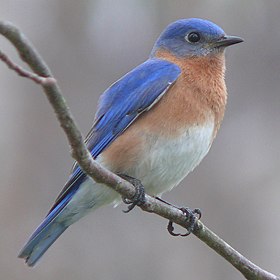 ( 1 )
لَجَأَ العُصفورُ إلى صدِيقهِ الْبُلبلِ الحَكِيمِ ، والدُّموعُ الْغزِيرَةُ تُبَلِّلُ 
   رِيشَهُ الملَوَّنَ ، سَأَلَهُ البُلبُلُ : ماذَا أَصَابَكَ أيُّها الْعُصْفُورُ ؟ قَالَ :
    لَقَدْ عِشْتُ في نَافِذةِ مَكْتبَةِ المدْرَسةِ، وكُنْتُ كُلَّمَا أَتَيتُ إلى الْعُشِّ 
      فَرِحَ التَّلامِيذُ بِقُدُومي ، ثُمَّ جاءَ الْغُرابُ ، وطَرَدَنِي بَعِيداً عَنِ 
                             الْعُشِّ ، فَصِرْتُ بلِا بَيتٍ ، ولا
                                 أَعْرِفُ أيْنَ أبْنِي عُشّاً جَديداً ،
                               قالَ البُلبُلُ : يا صدِيقِي ، لَيْسَ 
                                    الْحَلُّ أنْ تَبنِيَ عشّاً جَدِيداً .
( 2 )
     أَدْرَكَ الْعُصْفورُ ما يَقْصِدُهُ البُلبُلُ ، فَتَنَهَّدَ ، وقالَ :
مِنَ الصَّعْبِ أنْ أَسْتَعِيدَ عُشِّي ، إِنَّ الْغُرَابَ
  أكْبَرُ مِنِّي ، وَ أَقْوَى .قَالَ البُلْبُلُ : 
   أَلَيسَ لدَيكَ رِفَاقٌ ؟ قالَ الْعُصْفُورُ : بَلَى .
                          أَجَابَ البُلْبُلُ : إِنَّ عَشَرَةً مِنْ 
                            رِفَاقِك أقْوَى مِنَ الْغُرابِ .
                   فَقَالَ العُصْفُورُ : فَهِمْتُ مَا تَعْنِيهِ .
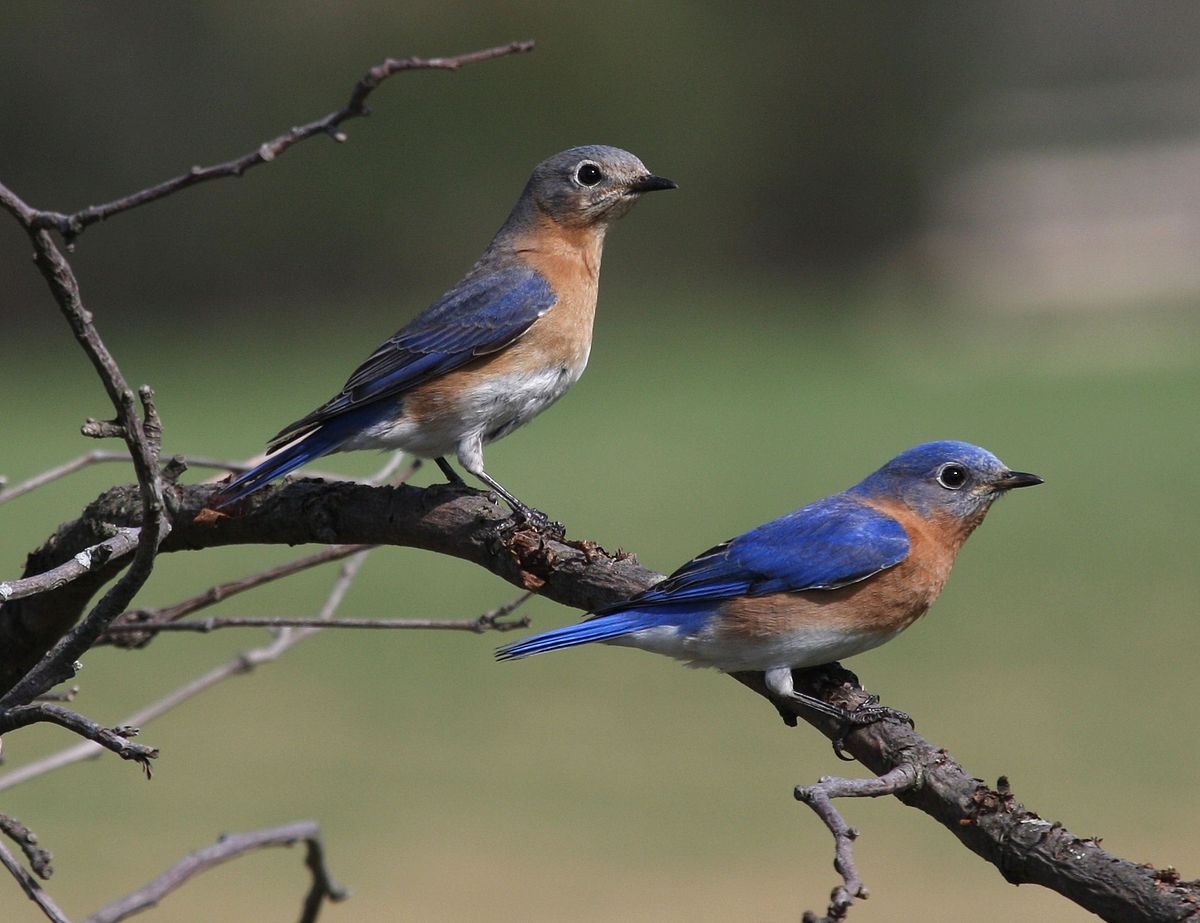 ( 3 ) 
في الْيَومِ التَّالِي ، فُوجِئَ الْغُرَابُ بِمَجْمُوعَةٍ كَبيرَةٍ مِنَ الْعَصَافِيرِ 
قادِمَةٍ إِليهِ ، عِنْدَ ذلِكَ عَلِمَ أَنَّهُ أَخْطَأَ ،
 فترَكَ عُشَّ الْعُصفُورِ  ، وَ رَفْرَفَ بِجَناحيهِ بَعيداً و هُوَ يَنْعَقُ :
       غَاقْ – غَاقْ – غَاقْ .
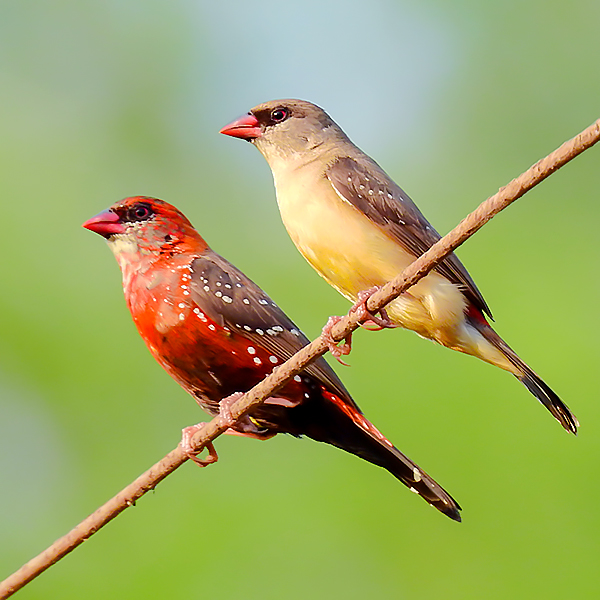 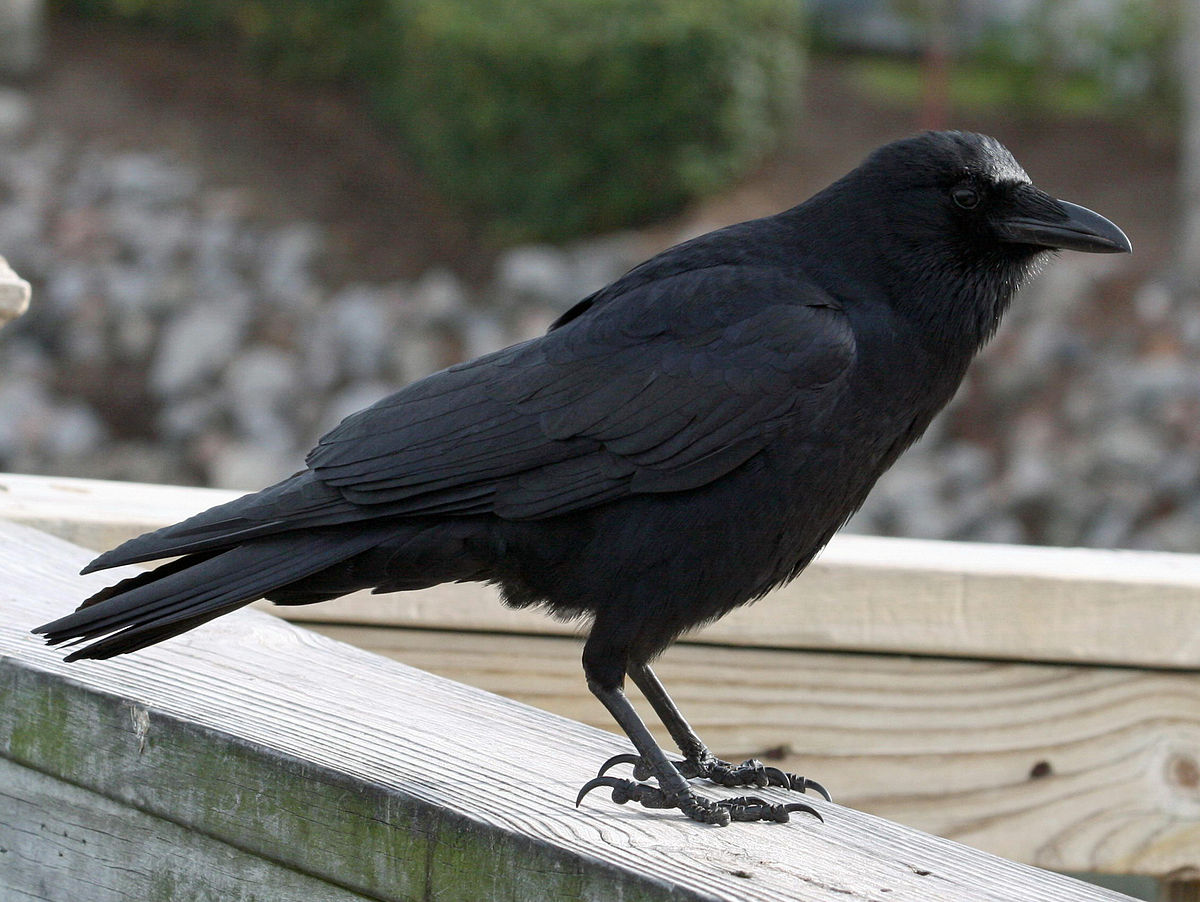 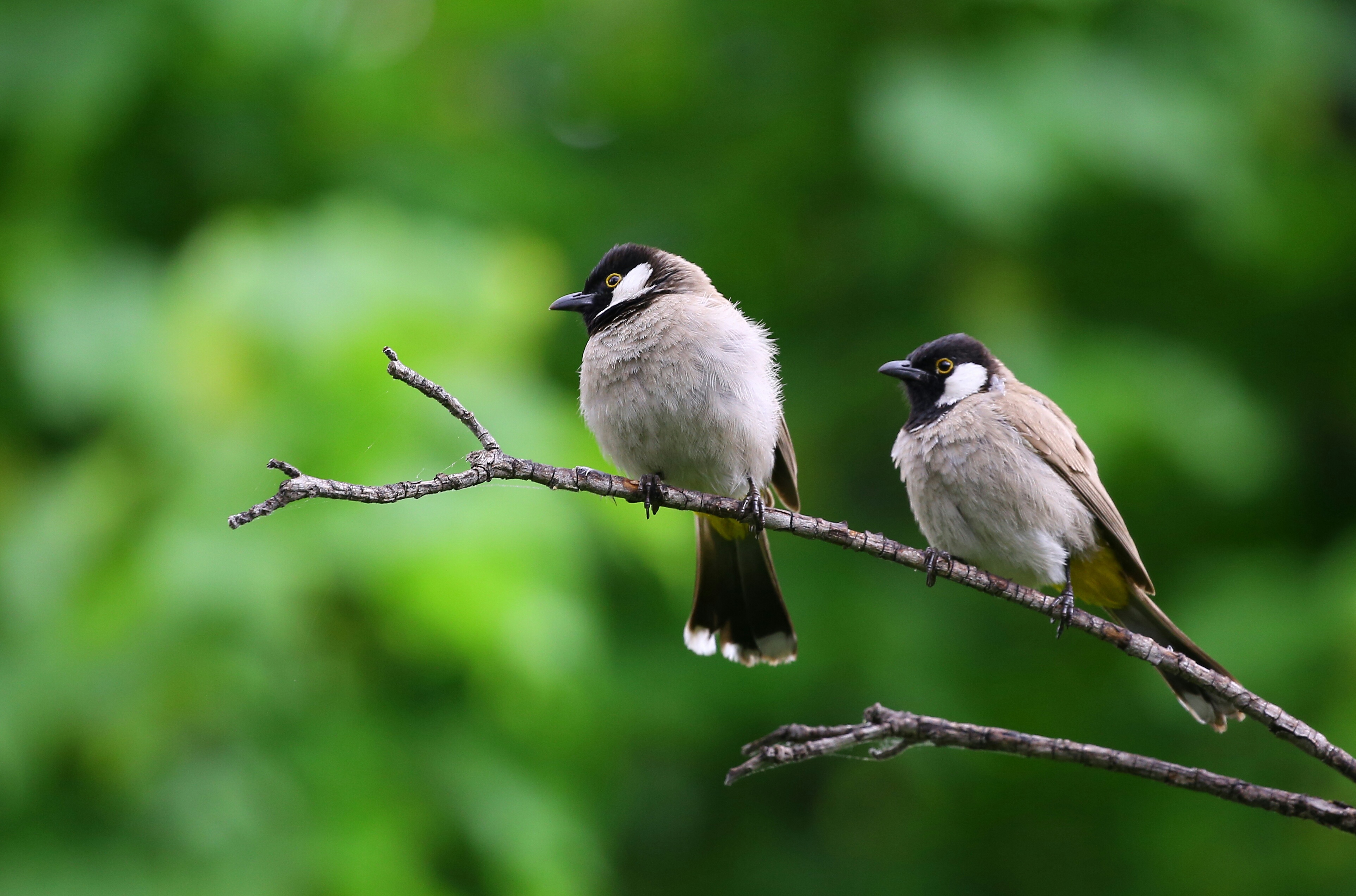 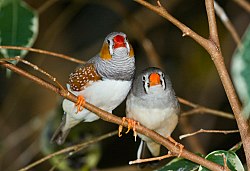 معانِي الْكلِمَاتِ :
.
الكَلمَةُ
عَشَّشْتُ
الغَزِيرَة
لَجَأَ
مَعْناهَا
القَويَّة
جاءَ مُسْتَنْجِداً
بنَيتُ عُشّاً
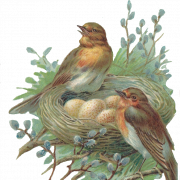 فِكَرُ الدَّرْس :
1- حُزنُ العصفورِ على ضَياعَ عُشِّه
.
2- استنجادُ العصفُورِ بصدِيقه البُلبُلِ الحكيمِ
3- تقديمُ البلبلِ المُساعدَةَ للعصفورِ
4- اتِّحادُ العصافِير تَغلَّبَ على قُوَّةِ الغرابِ
5- استعادَةُ العُصفورِ عُشَّهُ مِنَ الغُرَابِ
غَلْقُ الدَّرْس :
توجيهُ الأهلِ لمساعدةِ أبنائِهم في تحضيرِ الدَّرسِ و إنجازِ المطلوبِ في ورقةِ العملِ المرفَقَةِ .
 توجيهُ التَّلاميذِ لقراءَةِ الدَّرسِ وحلِّ التَّقييمِ ومُشاركتِه 
                                 مع معلَّميهم.
                                 خِتاماً : مَا الَّذي تَعلَّمْناهُ مِن درسِ الْيَوم ؟ 
                                  تعَلَّمْنا أنَّ الْوطنَ أغلَى ما يَمْلِكُه الإنْسانُ 
                               كَمَا تَعَلَّمْنا أنَّ في الاتِّحادِ قُوَّةٌ ..